Milánský kongres
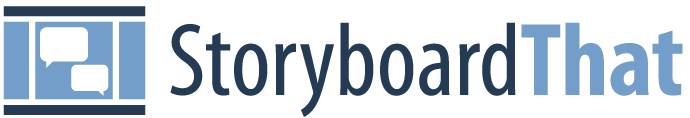 Add Title Here
Add Text Here
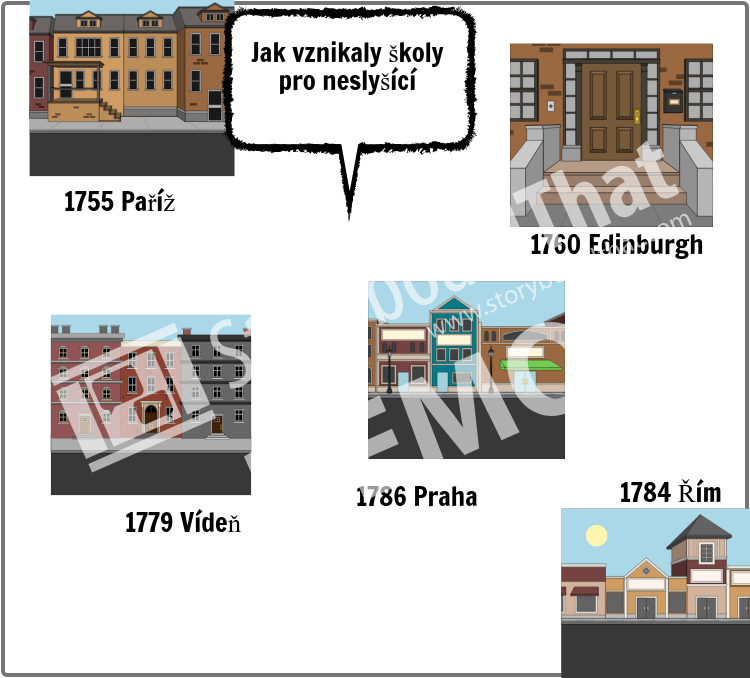 Add Title Here
Add Text Here
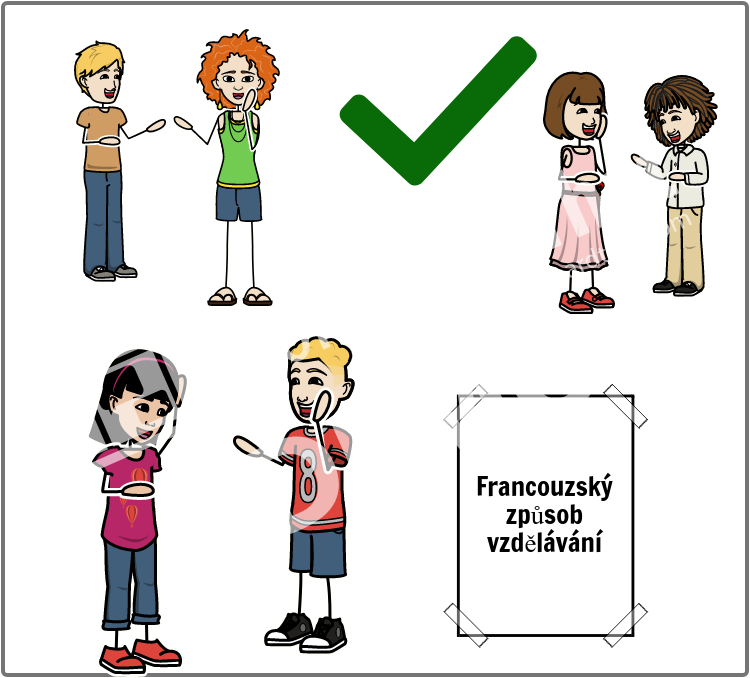 Add Title Here
Add Text Here
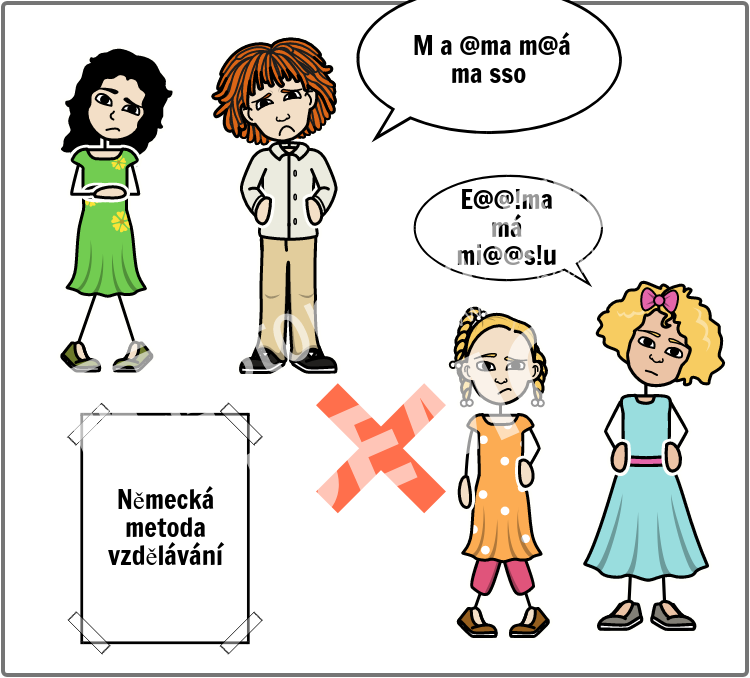 Add Title Here
Add Text Here
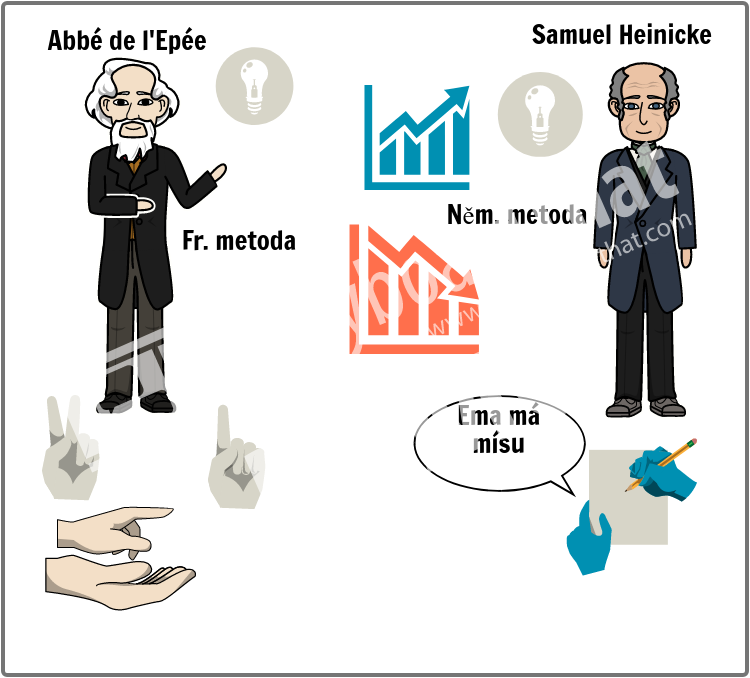 Add Title Here
Add Text Here
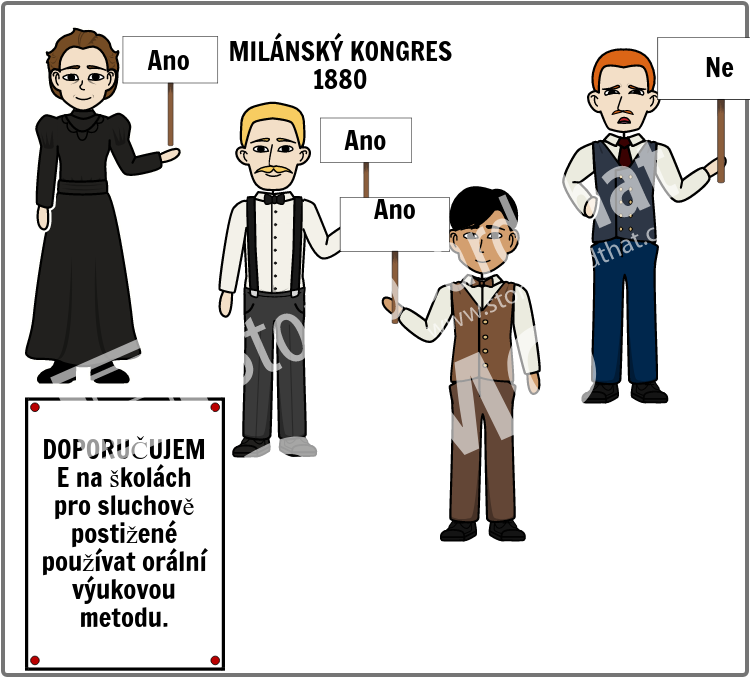 Add Title Here
Add Text Here
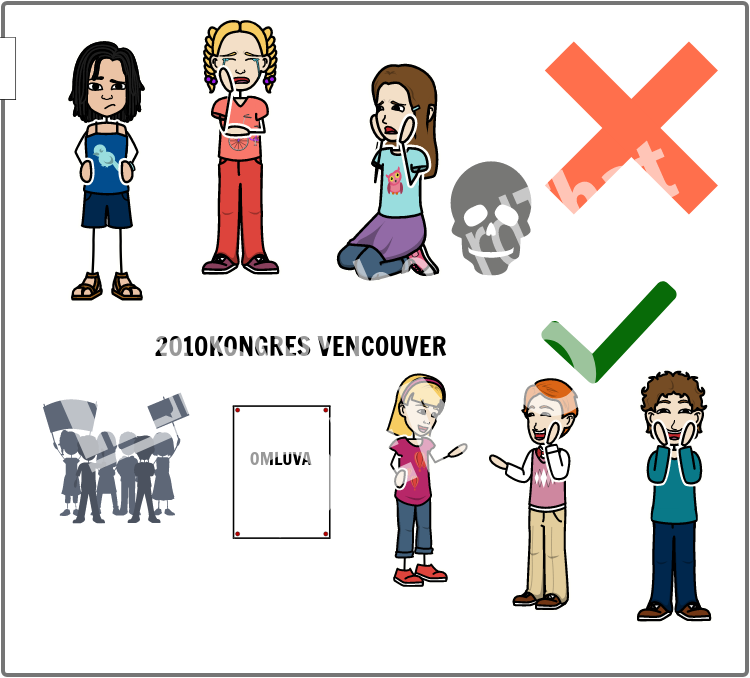